Figure 2 Same as Fig. 1 as obtained for the low-energy part of the spectrum using the frequency-space TD-DFT ...
Mon Not R Astron Soc, Volume 402, Issue 3, March 2010, Pages 1667–1674, https://doi.org/10.1111/j.1365-2966.2009.16053.x
The content of this slide may be subject to copyright: please see the slide notes for details.
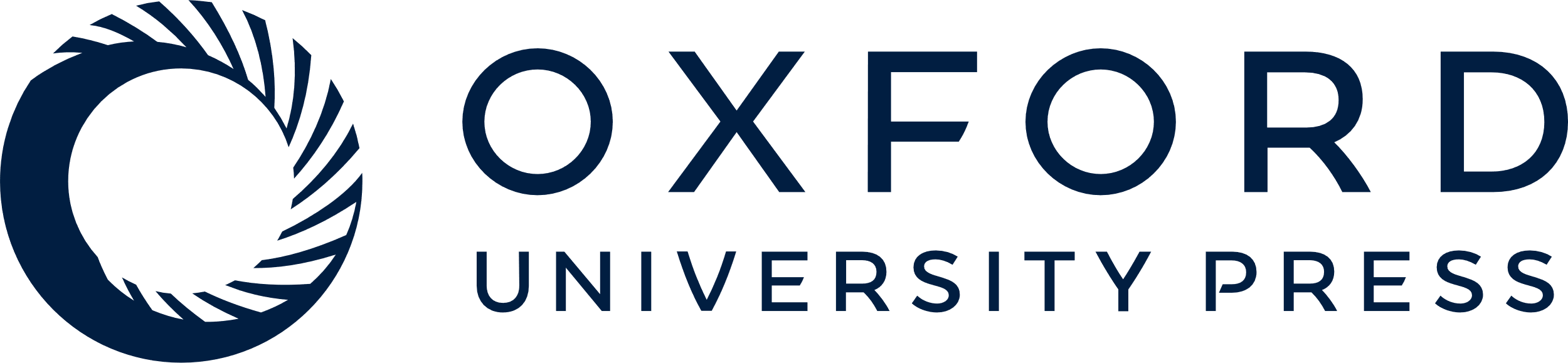 [Speaker Notes: Figure 2 Same as Fig. 1 as obtained for the low-energy part of the spectrum using the frequency-space TD-DFT implementation of the turbomole package at the BP/TZVP level of theory.


Unless provided in the caption above, the following copyright applies to the content of this slide: © 2010 The Authors. Journal compilation © 2010 RAS]